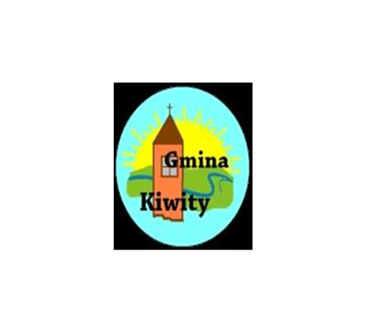 Rodzaj działania publicznego: 
 Działalność wspomagająca rozwój wspólnot i społeczności lokalnych oraz współpracy Gminy ze społecznościami lokalnymi i regionalnymi innych państw.
„20 lat dla wspólnego dobra”

 Projekt współfinansowany ze środków Gminy Kiwity
Kwota dofinansowania: 3.000,00 zł., 
wkład własny: 4.466,20 zł.

Czas realizacji: 01.04.2024-30.09.2024.
Umowa nr 16/24 z dnia 23.02.2024
Grupa docelowa:
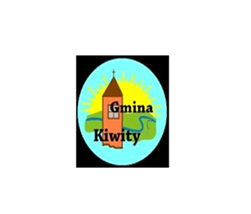 Grupą docelową projektu są mieszkańcy Gminy Kiwity oraz inne osoby zaangażowane w działania na rzecz współpracy Gminy Kiwity ze społecznościami lokalnymi i regionalnymi innych państw zainteresowane wymianą doświadczeń oraz kontaktów z przedstawicielami organizacji społecznych za granicą.
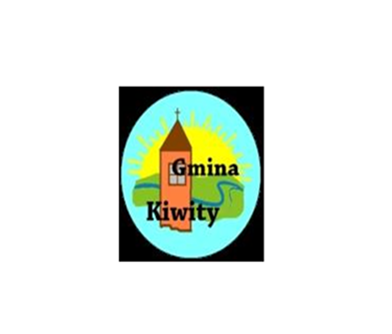 W ramach realizacji projektu odbędzie się:
Spotkanie informacyjno-organizacyjne
Na spotkaniu zostaną przedstawione cele i działania projektu. Uczestnicy wypełnią deklarację  uczestnictwa w projekcie.
Przygotowanie do partnerskiego spotkania w Polsce
Odbędą się 2 spotkania – 3 godzinne dla uczestników projektu. Uczestnicy podczas spotkań przygotują plan wizyty partnerów oraz będą brali udział w przygotowywaniu prezentacji multimedialnej przedstawiającej dotychczasową współpracę z partnerskimi Stowarzyszeniami.
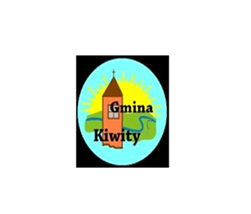 W ramach realizacji projektu odbędzie się:
Spotkanie partnerów i udział w zaplanowanych przedsięwzięciach.
Wizyta partnerów będzie trwała 4 dni, przewidujemy przyjazd 4 osób z innych krajów. 
Plan wizyty który będzie realizowany podczas wizyty partnerów będzie przygotowany przez uczestników projektu.
pierwszy dzień wizyty: 
● przyjazd partnerów, zakwaterowanie, pierwsze wspólne rozmowy. 
 drugi i trzeci dzień wizyty: 	
 ● spotkanie z władzami samorządowymi,  
 zwiedzanie Gminy Kiwity i Powiatu Lidzbarskiego	
czwarty dzień wizyty: 	
● wspólne śniadanie, wypełnienie ankiet ewaluacyjnych,  obiad/zabezpieczenie poczęstunku na czas podróży dla gości i wyjazd partnerów.
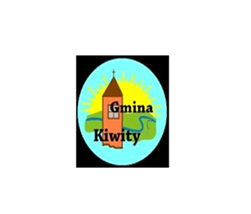 W ramach realizacji projektu odbędzie się:
Podsumowanie projektu
Podsumowania  dokona Zespół projektowy oraz specjalista do spraw rozliczeń finansowych/. Będzie to także okazja do rozmów na temat projektu, jego efektów i wpływu na rozwój współpracy Gminy ze społecznościami lokalnymi i regionalnymi innych państw oraz na promowanie gminy poza granicami Polski.
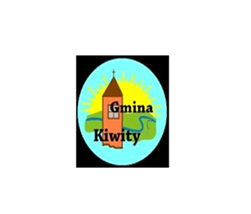 Rezultaty:
1. Wzrost wiedzy mieszkańców Gminy Kiwity angażujących się we współpracę ze społecznościami innych krajów. 
2. Zorganizowanie spotkań przygotowujących uczestników do wizyty partnerskiej – mierzone listami obecności. 
3. Zorganizowanie 1 wizyty partnerskiej dotyczącej zwiększenia wiedzy o działalności organizacji innych krajów.
wzrośnie świadomość uczestników na temat możliwości i metod podejmowania działań międzynarodowych;	
na skutek wspólnej pracy przy realizacji projektu, nastąpi integracja uczestników projektu; 	
dzięki realizacji projektu mieszkańcy będą mogli dostrzec, że przy odpowiednim zaangażowaniu i wysiłkach są w stanie zmieniać swoje otoczenie na lepsze	;